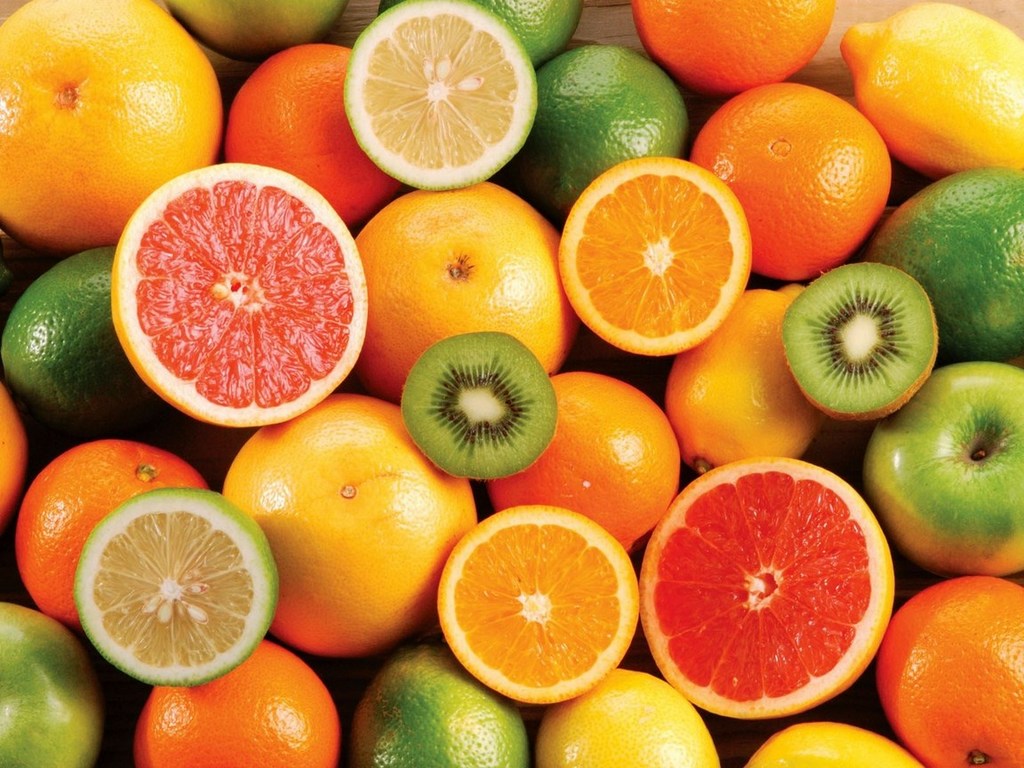 Il quiz fruttato
Di Giuseppe Pedone 
scuola media Aldo Moro Seriate (BG)
 classe 2°A
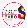 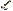 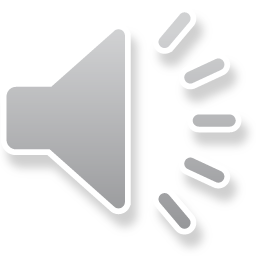 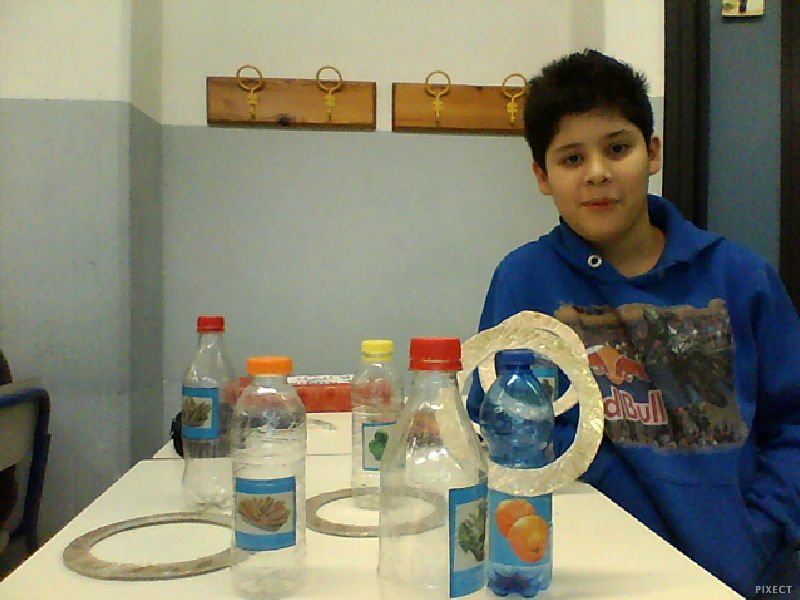 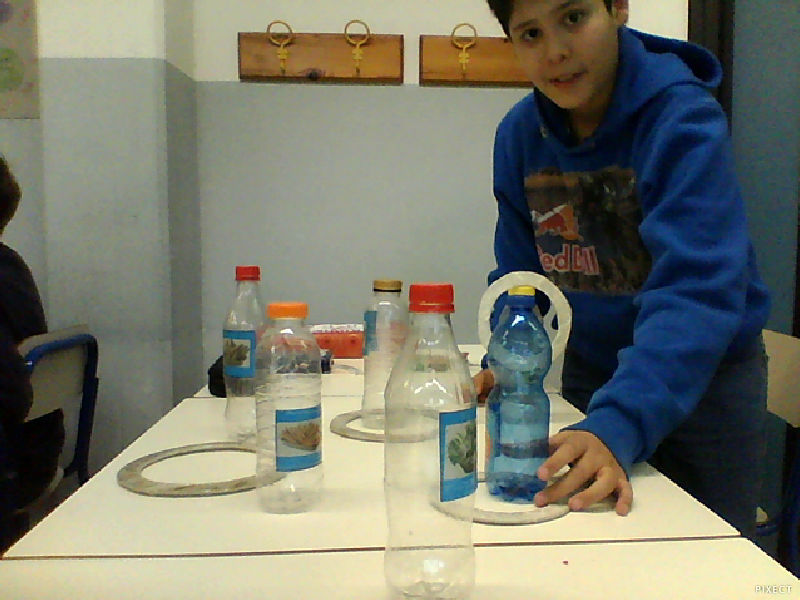 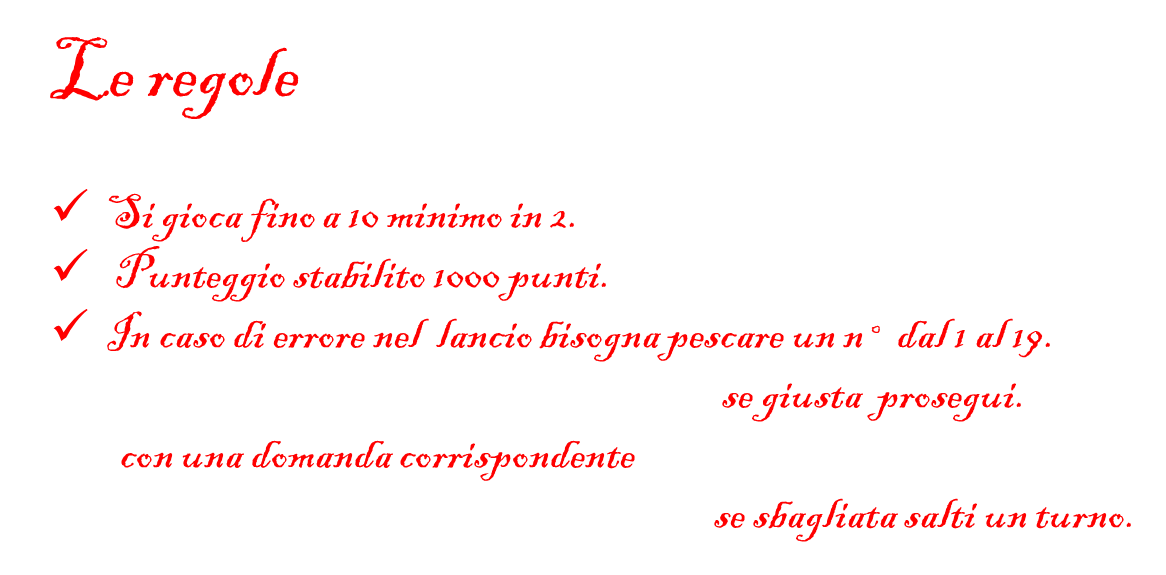 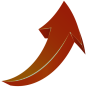 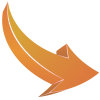